Easter
Bunny
Minitheme
How to Use
Google Slides
PowerPoint
Canva
Click on the "Google Slides" button below this presentation preview. Make sure to sign in to your Google account. Click on "Make a copy." Start editing your presentation.

Alternative: Click on the "Share" button on the top right corner in Canva and click on "More" at the bottom of the menu. Enter "Google Drive" in the search bar and click on the GDrive icon to add this design as a Google slide in your GDrive.
Click on the "PowerPoint" button below this presentation preview. Start editing your presentation.

Alternative: From Canva template file, Click on the "Share" button on the top right corner in Canva and click on "More" at the bottom of the menu. Enter "PowerPoint" in the search bar and click on the PowerPoint icon to download.
Click on the "Canva" button under this presentation preview. Start editing your presentation. You need to sign in to your Canva account.
Table Of Contents
Introduction
Our Process
About Us
Elaborate on what you want to discuss.
Elaborate on what you want to discuss.
Elaborate on what you want to discuss.
01.
Introduction
Elaborate on what you
want to discuss.
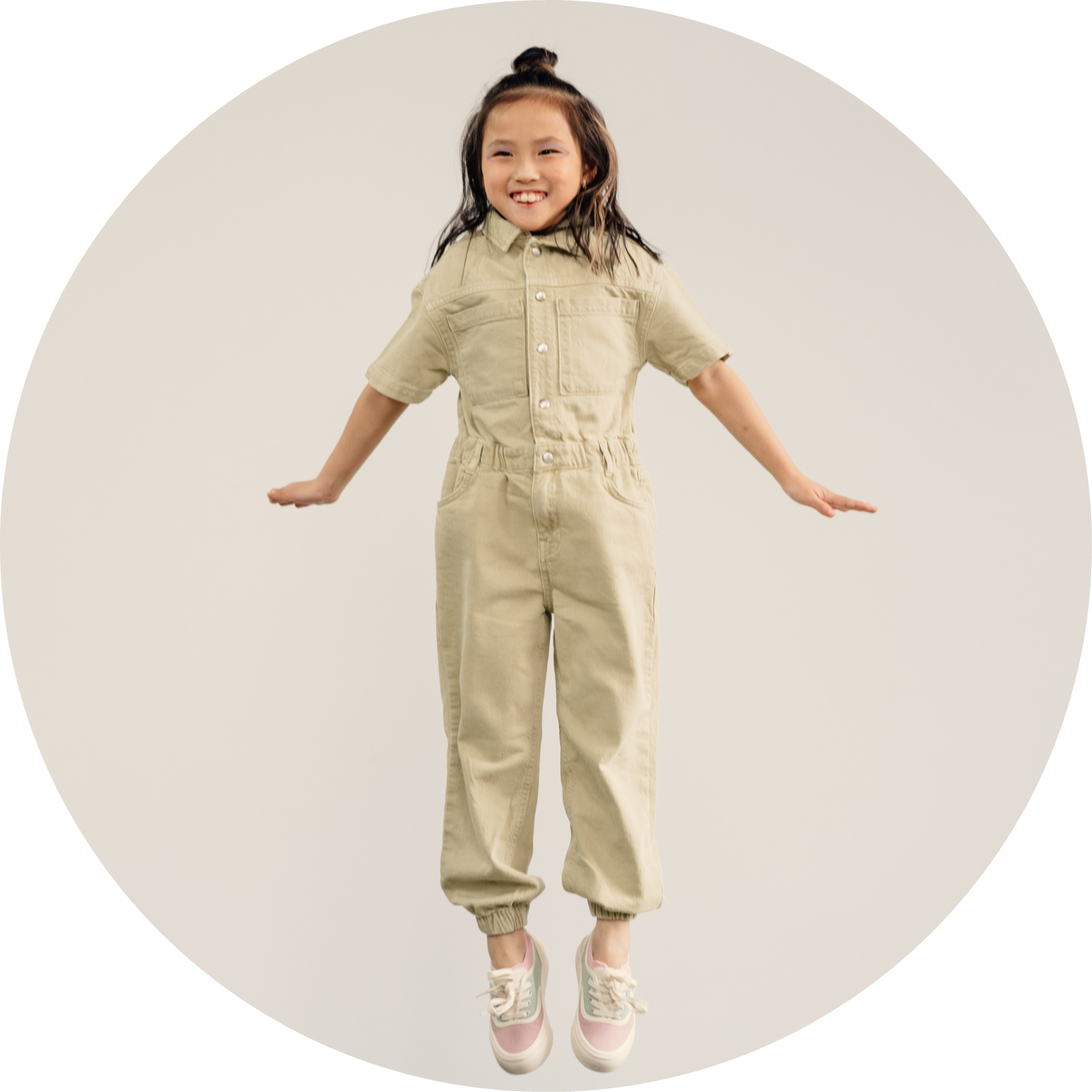 I'm Rain, and I'll be sharing with you my beautiful ideas. Follow me at @reallygreatsite to learn more.
Hello there!
Your Title
Quisque non lorem sit amet erat luctus ullamcorper et vel mauris. Mauris nec facilisis est. Aliquam sem dolor, dignissim vel massa sed, pellentesque semper urna. Interdum et malesuada fames ac ante ipsum primis in faucibus.

Aliquam risus lacus, aliquet ut rhoncus vel, aliquam at urna. Nulla bibendum ac tortor vel tempor. Pellentesque sagittis hendrerit eros vel condimentum.
02.
Our Process
Elaborate on what you
want to discuss.
Write Your TItle
Briefly elaborate on what you want to discuss.
Main Point
Briefly elaborate on what you want to discuss.
Main Point
Briefly elaborate on what you want to discuss.
Main Point
Your Title
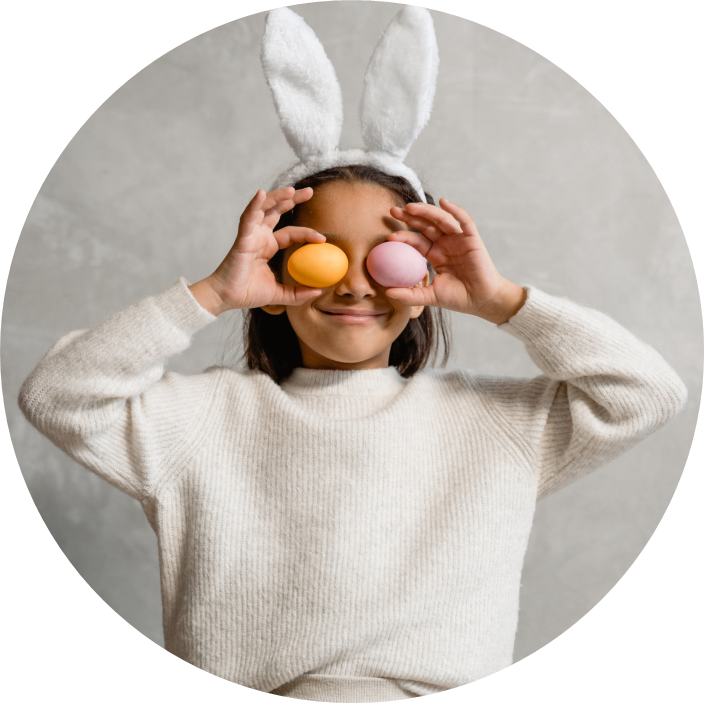 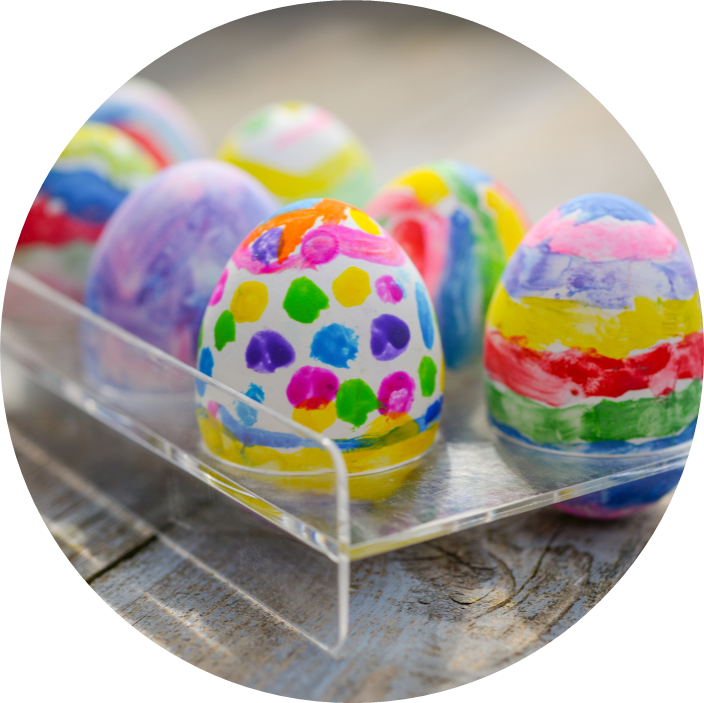 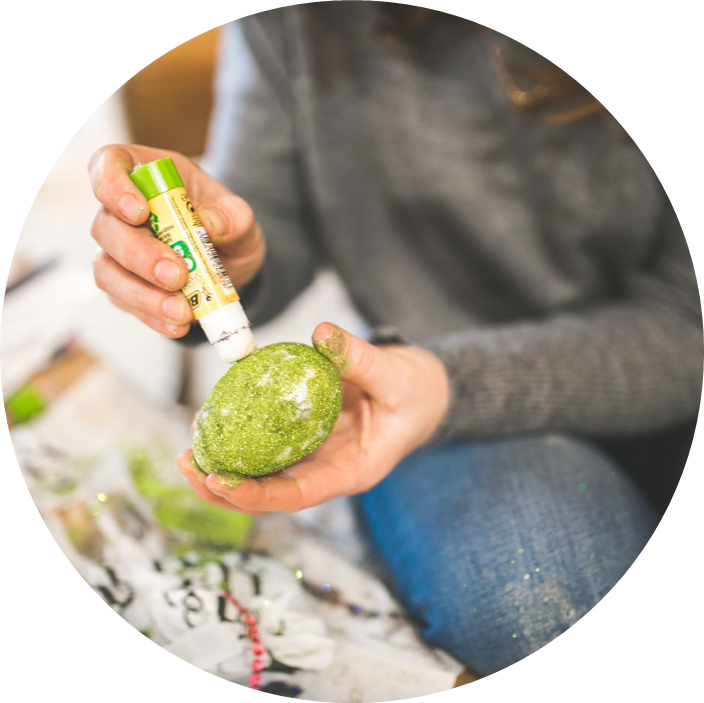 Add a main point
Add a main point
Add a main point
Briefly elaborate on what you want to discuss.
Briefly elaborate on what you want to discuss.
Briefly elaborate on what you want to discuss.
Marketing Plan
Phase 1
Phase 2
Phase 3
Lorem ipsum dolor sit amet, consectetur adipiscing elit, sed do eiusmod tempor incididunt ut labore.
Lorem ipsum dolor sit amet, consectetur adipiscing elit, sed do eiusmod tempor incididunt ut labore.
Lorem ipsum dolor sit amet, consectetur adipiscing elit, sed do eiusmod tempor incididunt ut labore.
Your
Project
Presentations are communication tools that can be used as demonstrations, lectures, speeches, reports, and more. It is mostly presented before an audience. It serves a variety of purposes, making presentations powerful tools for convincing and teaching.
Year 2022
Role: Write your role
2 out of 5
95%
12 million
03.
About Us
Elaborate on what you
want to discuss.
Meet The Team
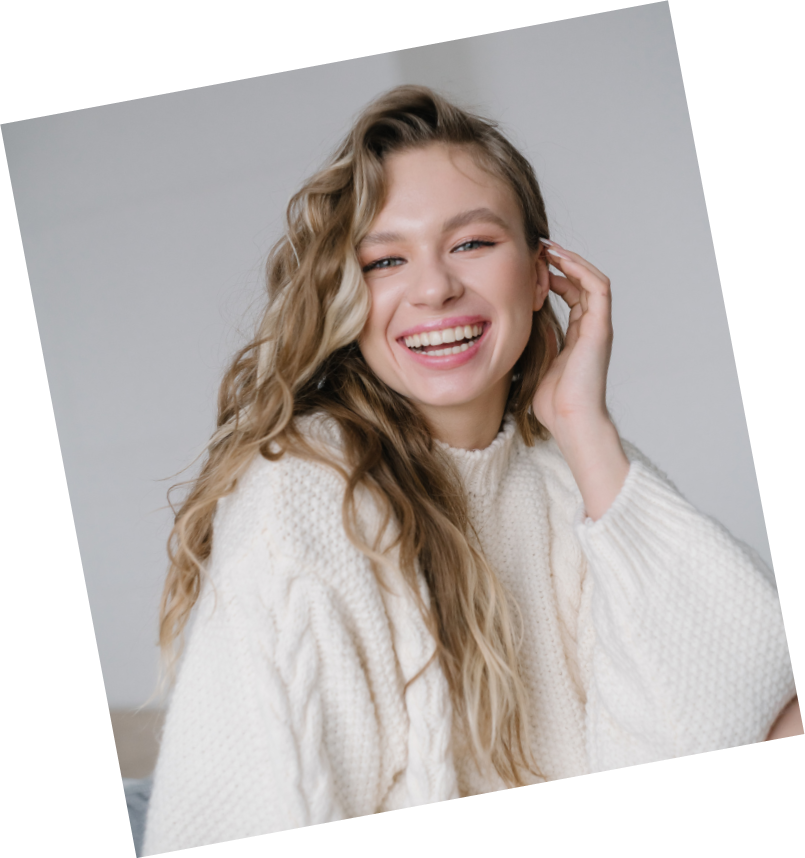 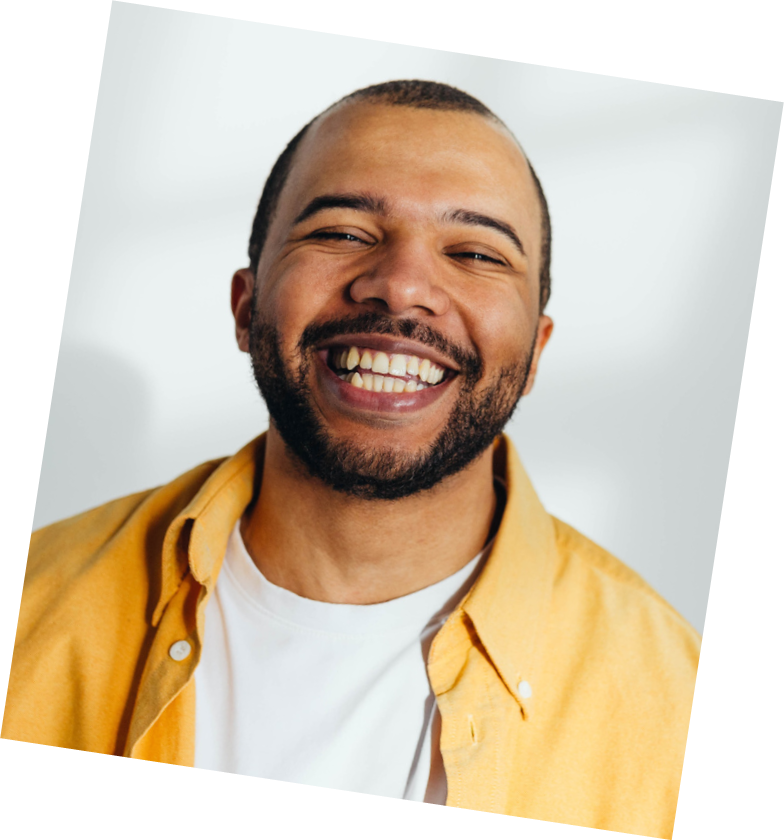 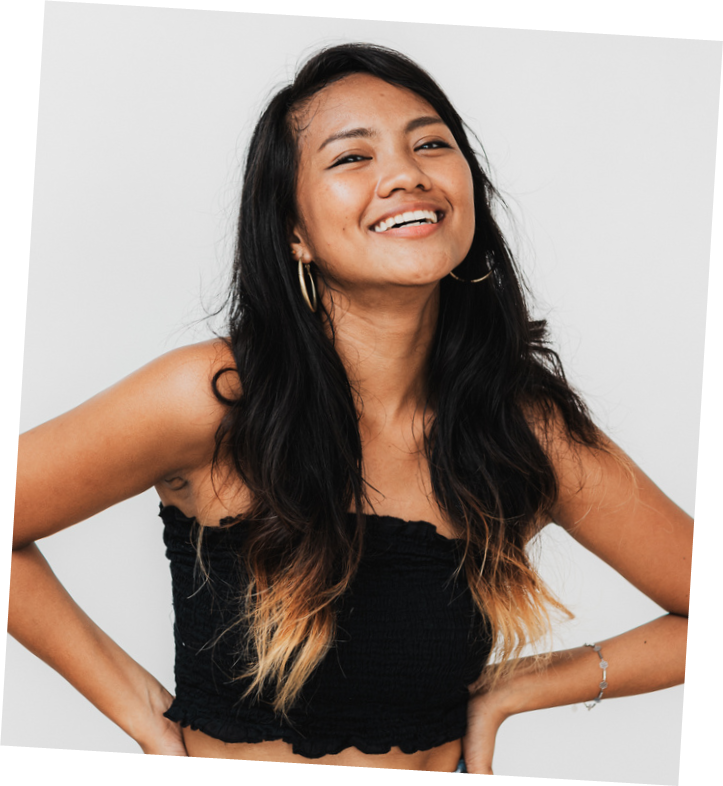 Name
Name
Name
Elaborate on what you want to discuss.
Elaborate on what you want to discuss.
Elaborate on what you want to discuss.
Write an original statement
or inspiring quote
— Include a credit, citation, or supporting message
Thank
you!
Presentations are communication tools that can be used as demonstrations, lectures, speeches, reports, and more. It is mostly presented before an audience. It serves a variety of purposes, making presentations powerful tools for convincing and teaching.
Resource 
Page
Use these design resources in your Canva Presentation.
This presentation template uses the following free fonts:
Titles: Chango
Headers: Gaegu
Body Copy: Gaegu
You can find these fonts online too. Happy designing! 

Don't forget to delete this page
before presenting.
This presentation template is free for everyone to use thanks to the following:
SlidesCarnival for the presentation template
Pexels for the photos
Happy designing!